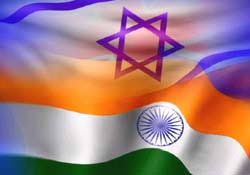 סיור הודו
מחזור מ"ה
22-26 אפריל 18
להחלטה
אישור הלו"ז העקרוני
אישור ליווי ס' נספח
קוד לבוש
קיום טקס (קהילה יהודית / בית קברות)?
היעד
הכרת הודו מעמדה ותפיסת האסטרטגיה שלה כמעצמה מרכזית ומתפתחת במערכת הבינ"ל, מדינה בעלת השפעה רבה על הממדים השונים בביטחון הלאומי הישראלי
מטרות הסיור
היכרות עם תרבות מגוונת, מורכבת ושורשים עמוקים.
דמוקרטיה מורכבת- כיצד מצליחים לנהל מדינה דמוקרטית עם לאומים ודתות שונות.
חברה- פערים עצומים בחברה, עוני קשה לצד מעמדות גבוהים.
חזון מדיני- כיצד תוספת הודו את עצמה במבנה העולמי המתהווה והעתידי.
גבולות מאתגרים לרבות עם מעצמות (סין) – כיצד מתמודדים עם האתגר.
מדינת גרעין החיה בגבול עם מדינת גרעין (פקיסטן) – הכיצד?
מטרות הסיור
כלכלה: מה האתגרים הלאומיים הכלכליים, שיעורי הצמיחה, כלכלה של מעמדות?
מעמד האישה .
תרבות אסטרטגית לצד תרבות הודית מסורתית- האם יכולים לגור בכפיפה אחת?
מדיניות חוץ: מהי האוריינטציה ?להתקרב למערב? להתקרב למזרח?
 היחס לישראל- קרבה לצד פזילה וחברות עם מדינות ערב והצבעות נגד ישראל באו"ם.
מנהלות
מנהלות
מלונות (רשת מלונות טאג' מאהל):
ניו דלהי – 105,000INR (1600 $)
ארמיצר – 130,000INR (2000 $)
מומבאי – 140,000INR(2150 $)
טיסות פנים:
דלהי  - ארמיצר 75,000INR   1200$
ארמיצר – מומביי 97,500INr 1500$
ביטחון:
מאבטח – גריגורי שפירא
דרישות אבטחה – מאבטח חמוש (בתיאום מול קב"ט שגרירות הודו)
מנהלות
אוטובוס:
_____________ (שם החברה)
WiFi
רפואה:
חיסונים – יתואם לכ-10-14 יום לפני הטיסה
ביה"ח הקרוב ביותר:
ניו דלהי – 
ארמיצר – 
מומבאי – 
ביטוח – בטיפול משהב"ט
סקיצת לו"ז
תוכנית הסיור
מוצ"ש 21.4:
          המראת המשלחת מישראל
יום א' 22.4 (נושא - תרבות והכרות כללית עם הודו):
נחיתה בשעה 12:20         
תדריך לביקור וסקירה שלנו על הודו.
סיור תרבות בניו דלהי. 
הגעת שומרי השבת 23:15, איסוף והבאה למלון.
לו"ז ביקור – לפי 4 עמודי הביטחון הלאומי
יום ב' 23.4 (נושא – אתגרי ביטחון, פוליטי/מדיני):
          ביקור במפקדת הצבא – פגישת נימוסים עם המארחים (כנראה ראש המודיעין והקש"ח)
-          סקירה על אתגרי הביטחון בראיית הצבא.
          ביקור ב-NDC  )המקבילה של מב"ל) כולל ארוחת צהרים.
          ביקור בפרלמנט.
          פגישה עם גורם פוליטי וסקירה על הפוליטיקה ההודית.
         בערב ארוחת ערב בבית הנספח.
לו"ז ביקור – לפי 4 עמודי הביטחון הלאומי
יום ג' 24.4 (נושא - השלמות צבאי ומדיני, תרבות):
          יש לנו שעתיים בבוקר להשלמות – צבא, מכון מחקר, NSA, פוליטיקאי, עיתונאי וכו'.
          11:00 – יציאה לשדה.
          13:30 – טיסה לאמריצר.
          אחה"צ – WAGAH BORDER – ביקור במעבר הגבול עם פקיסטאן וצפייה בטקס החלפת המשמר (אירוע הזוי ומרתק תסתכל עליו ביוטיוב).
ערב – סיור במקדש הזהב – המקדש החשוב ביותר לסיקים. מקום מאוד יפה ומעניין.
לו"ז ביקור – לפי 4 עמודי הביטחון הלאומי
- יום ד' 25.4:
          סקירה של ה-BSF (Border Security Force) על אתגרי הגנת הגבולות בהודו.
          אופציה לסיור/תערוכה עם ה-BSF.
1300טיסה למומביי (נחיתה סביב 16:30. הגעה למלון בערך ב18:30).
 סיור קצר והסבר על פיגועי מומביי באזור המלון וערב חופשי.
לו"ז ביקור – לפי 4 עמודי הביטחון הלאומי
יום ה' 26.4 (נושא - כלכלה, אתגרי המרחב הימי):
         סיור בפיקוד הדרומי של הנייבי – ביקור בפיקוד, ביקור בספינה, סקירה על האתגרים במרחב האוקיינוס ההודי.
          ארוחת צהריים בנייבי
          פגישה/ביקור עם גורם כלכלי בכיר מאחת מתעשיות הענק בהודו.
         אם יישאר זמן, סיור במקום מעניין בדרך לשדה ("המכבסה").
          סיכום הביקור.
         טיסה ב-23:00 לארץ.
אתוס מורשת ותרבות
מגמות בחברה, כלכלה, פוליטיקה
שמות המרצים אחריות נספחות
יחסי ישראל הודו
מערכת אסטרטגית וגאופוליטית